Тема
Развитие
русской живописи
в первой половине 
XVIII века
(Лекция с элементами беседы и 
практического исследования)часть 1.
Цели урока
Развитие понятия о  художественно- исторической эпохе, стиле;
Понимание важнейших закономерностей стилей, их смены в истории человеческой цивилизации;
Знакомство с творчеством русских художников в первой половине XVIII века 
Усвоение новых терминов и понятий из области  живописи
Задачи урока
Вспомнить, каков был уровень развития культуры и искусства в России в первой половине  XVIII века в целом,
  Какие произошли здесь изменения, какие были особенности, свойственные только России, чтобы понять, по какому типу шло развитие живописи; 
  Подумать над проблемой, были ли особенности русской живописи данного периода заимствованы из Европы или этот вид искусства развивался по своему типу.
Вопросы для контроля
Что происходило в России в интересующий нас период?  
С чьим именем он связан?
Значение реформ Петра  для России? Как образно сказал об этом А. С. Пушкин?
Реформы в области искусства
Пути знакомства с европейским искусством
Какую особенность русского искусства это за собой повлекло?(параллельное существование стилей)
Какие стили мы уже знаем?
Традиции в русской живописи
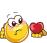 Как вы считаете, можем ли мы говорить о традициях в области живописи?
    В древнерусской культуре чем была представлена живопись?
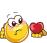 Задание 1
1. Открыть папку «Древнерусская иконопись»

2. Проанализировать технику и принципы писания икон
Древнерусская иконопись
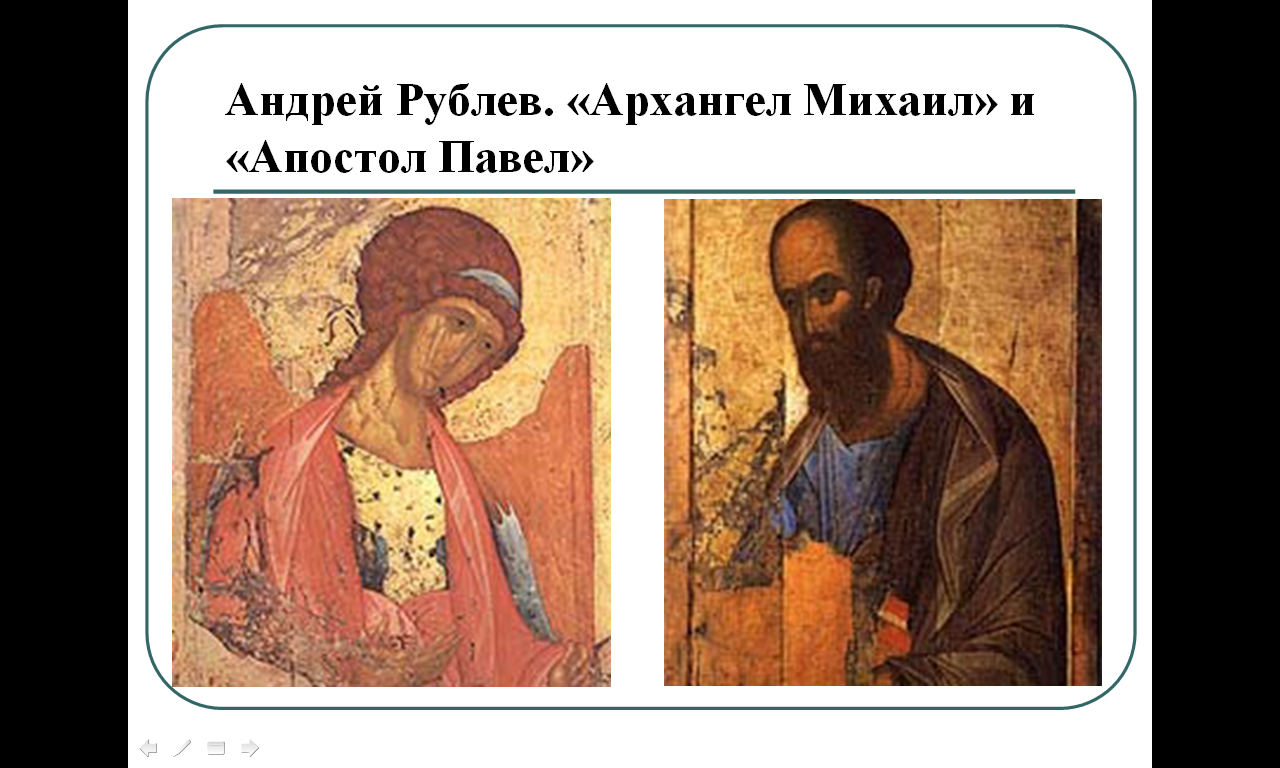 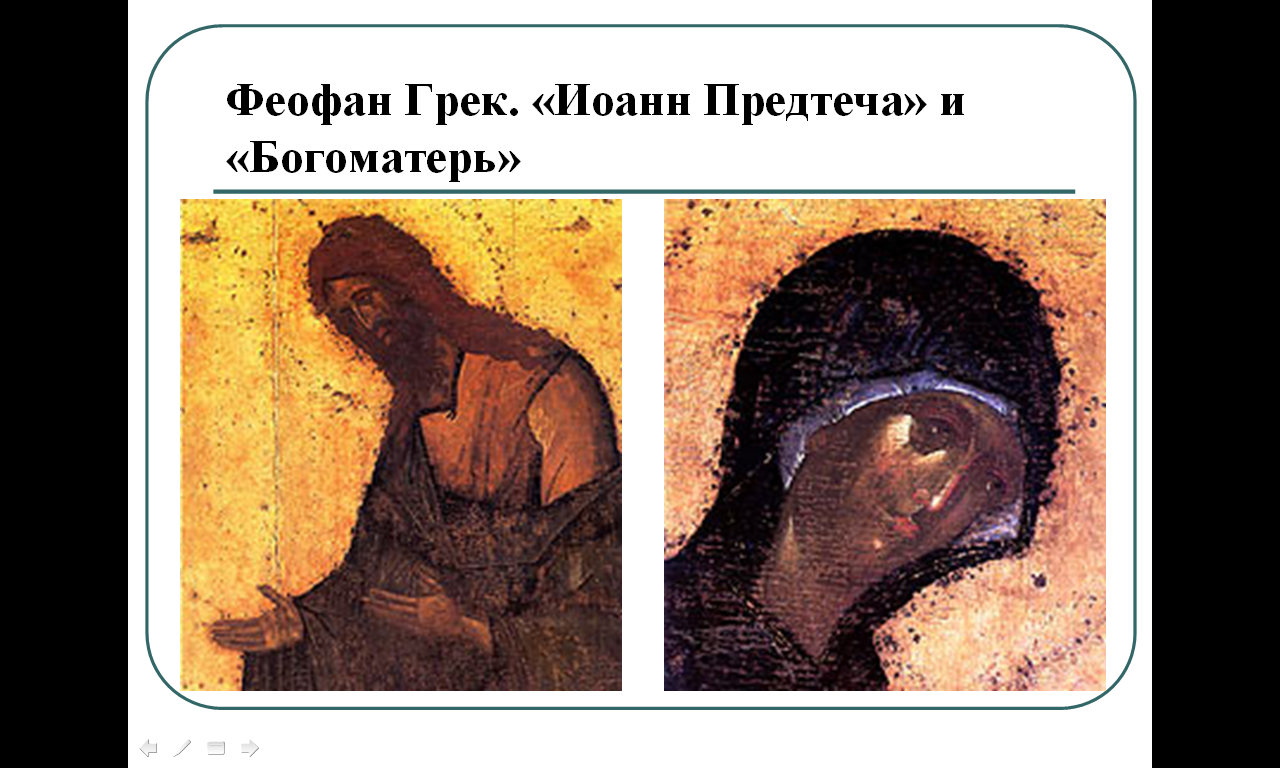 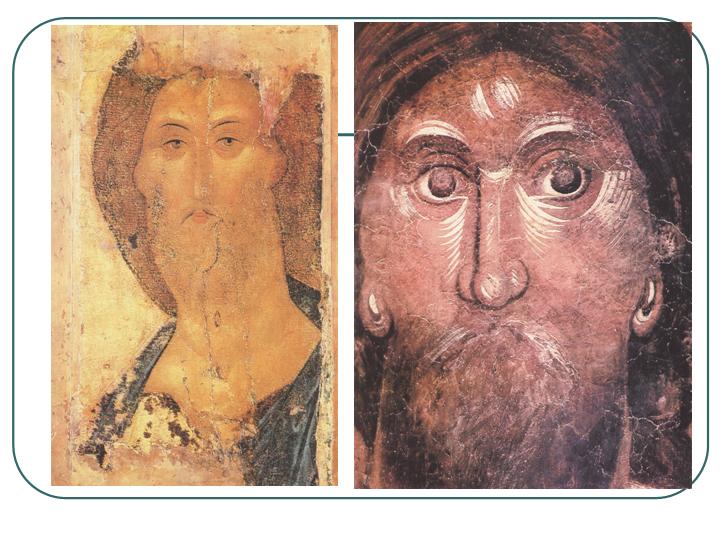 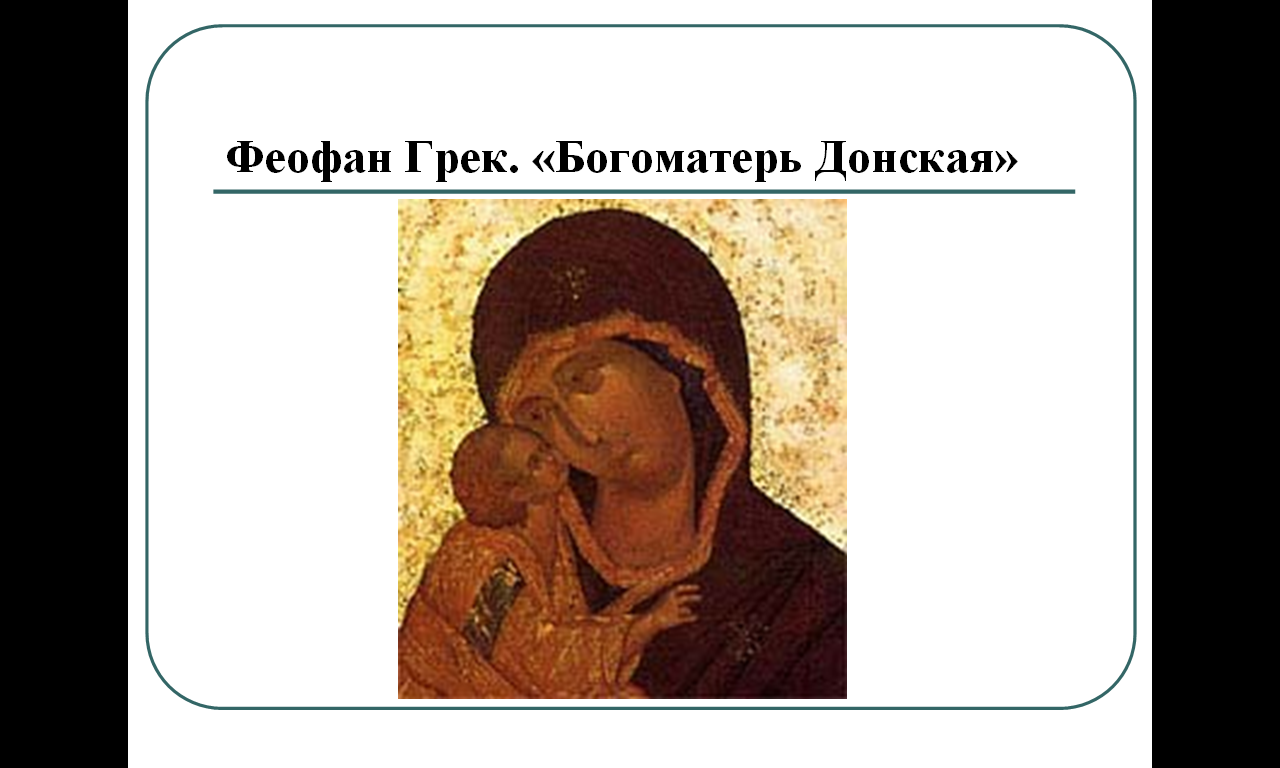 Традиции иконописи
Нас интересует 
икона с точки 
зрения живописи.
Что вы можете сказать о символике цвета и о линейной  перспективе, глядя на икону?
В этом 
виде искусства
 главное -
цвет 
и
 линия.
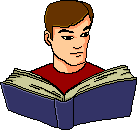 Какие типы икон вы помните?


Можем ли мы,  ответив на эти вопросы, утверждать, что у русской живописи  интересующего нас периода была база, на которую  она могла опереться, чьи традиции и достижения использовать?

Сделать вывод